Medical Marijuana Laws (MMLs) reduce fatal traffic crashes in cities.
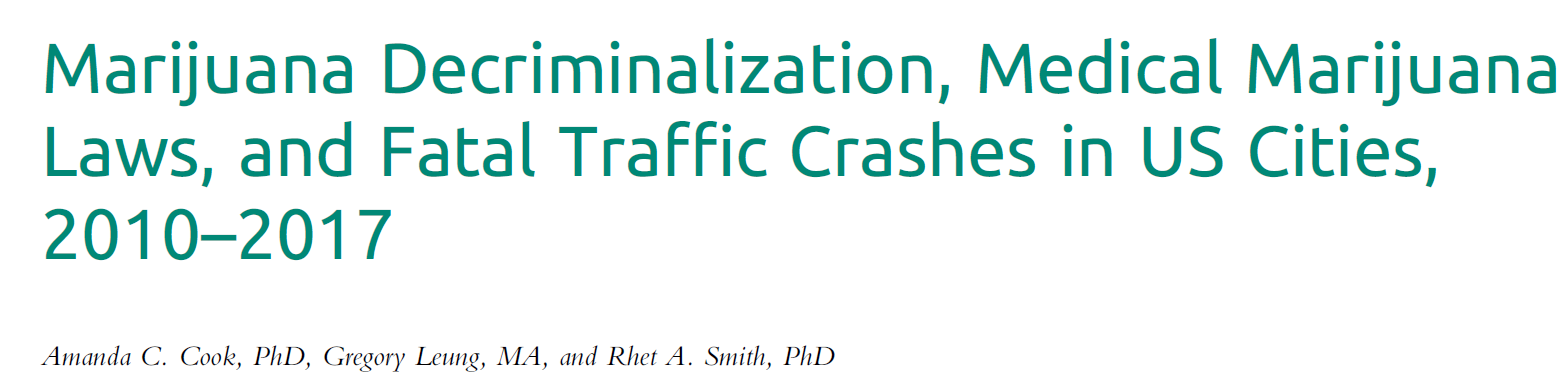 American Journal of Public Health, March 2020
The problem
Cannabis affects cognitive function and can impair driving abilities. 
As more and more US states legalize cannabis, it is likely that more people will be driving under its influence. 
Therefore, it is important to examine the effects of cannabis legalization and/ or decriminalization on traffic safety.
In this study by Cook et al., the authors examined the effects of cannabis decriminalization and/or implementation of Medical Marijuana Laws (MMLs) on fatal traffic crashes.
The study
The authors used the census data on fatal traffic crashes from 2010-2017 Fatality Analysis Reporting System (FARS). 
They categorized their traffic crash results by age and sex of the driver to look for potential associations with cannabis legalization. 
They correlated data from ~2500 fatal crashes to actual dates when cannabis decriminalization occurred in that city to identify any spikes in crashes around the time of cannabis liberalization. 
This was reported as an incidence rate ratios (IRRs).
Results
Following decriminalization, a 13% increase in fatal crashes was observed in young males (ages 18 to 24). 
Their IRR (95% CI) was 1.13 (1.01, 1.25). 
This association was strong on weekend nights.
No effect was seen on female drivers or older male drivers.
MMLs, on the other hand, were associated with fewer fatal crashes in both male and female drivers. 
IRR (95% CI) for this was 0.91 (0.84, 0.97).
Conclusions
While implementation of MMLs were associated with fewer fatal crashes in cities, cannabis decriminalization resulted in an increase in fatal crashes involving young, male drivers.